Struktur des Brummgels
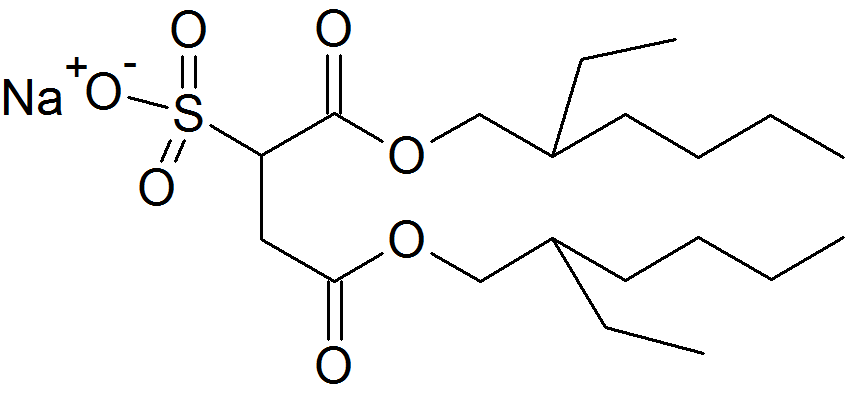 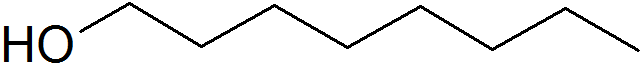 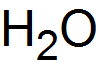 Octanol
Wasser
AOT (Natriumdioctylsulfosuccinat)
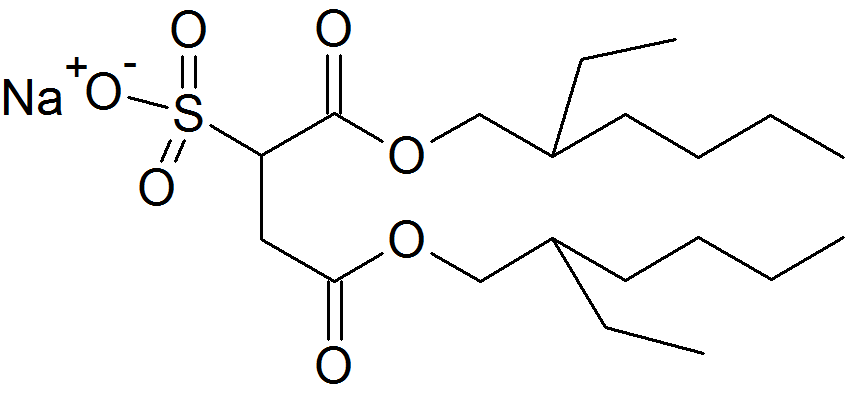 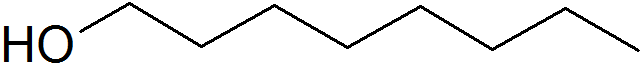 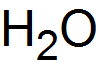 Octanol
Wasser
AOT (Natriumdioctylsulfosuccinat)
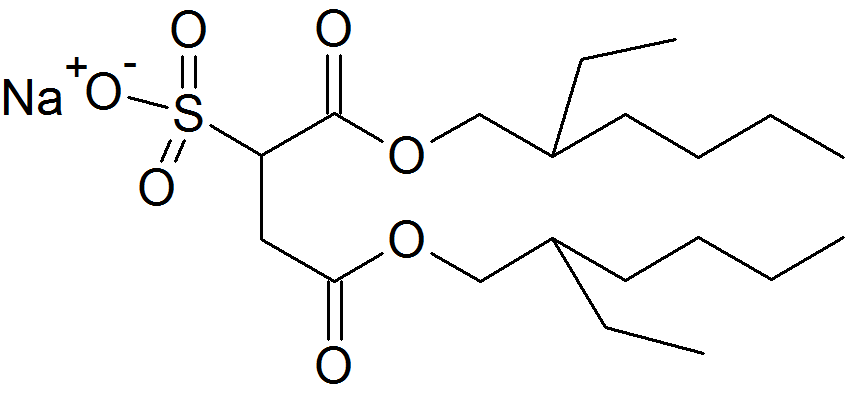 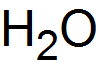 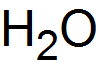 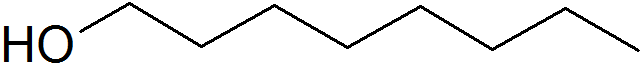 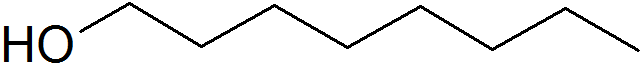 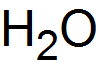 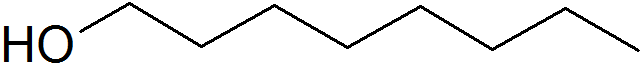 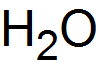 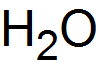 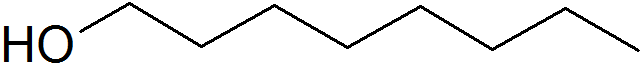 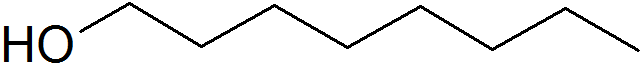 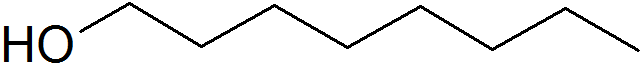